AI innen tarmkreftdiagnostikk og endoskopi
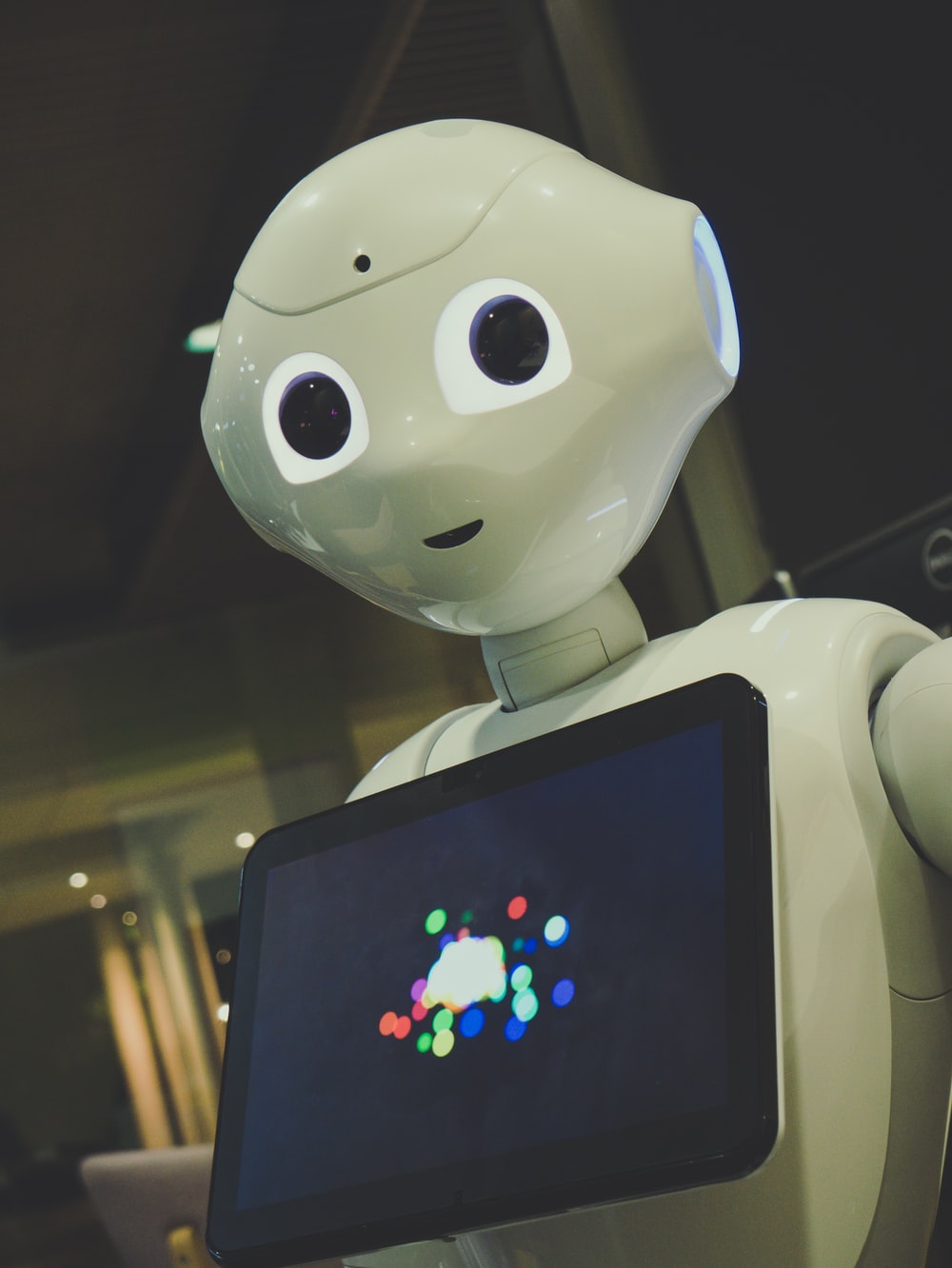 Ishita Barua
Lege og stipendiat, Oslo Universitetssykehus
Fulbright-forsker, BIDMC, Harvard Medical School
Kan AI forbedre den kliniske hverdagen?
Utfordringer:
Deteksjon
Klassifikasjon
Photo credit: Monica Strømdahl
Hvor er polyppen?
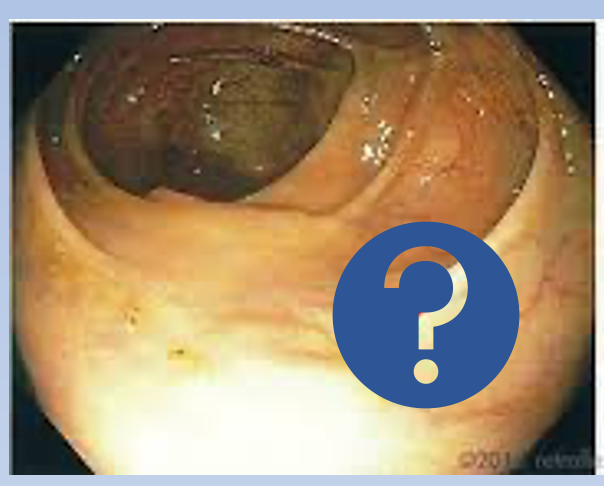 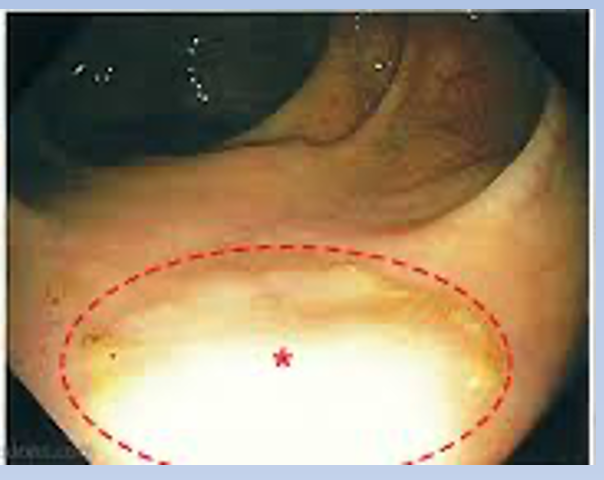 Hva slags type polypp er det?
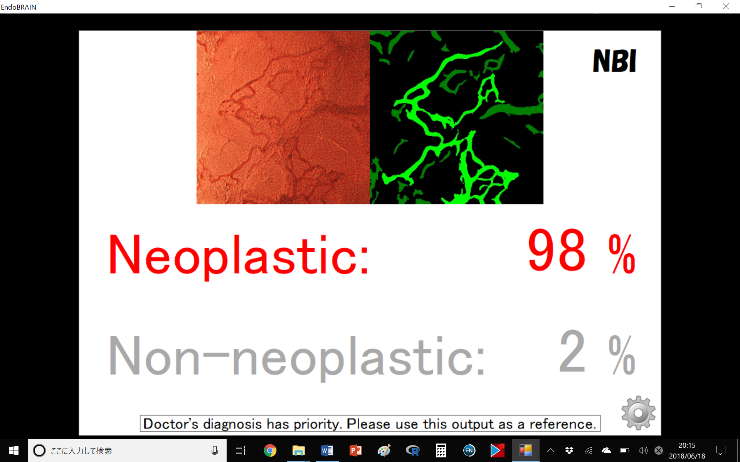 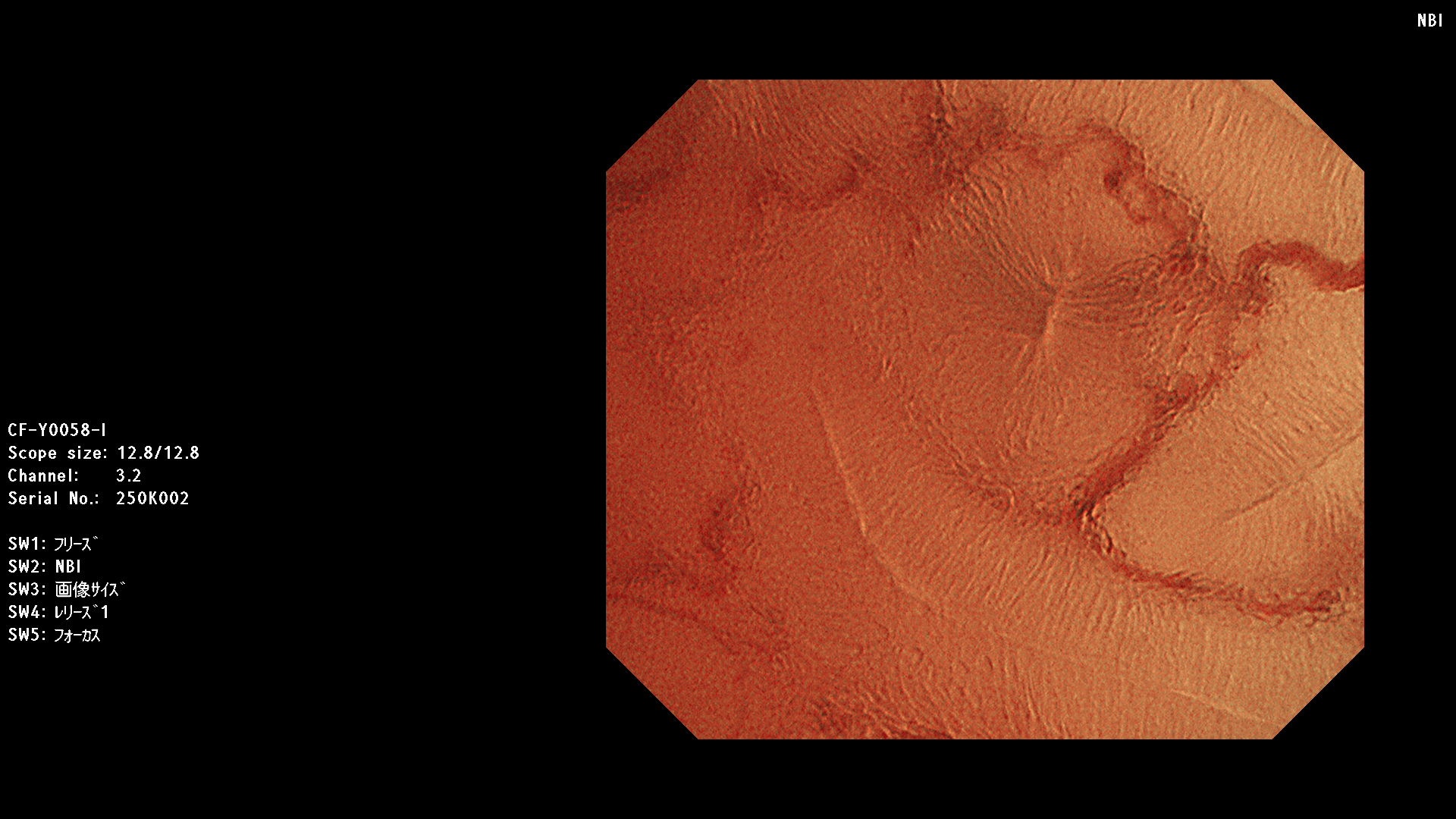 Flere polypper med AI – bedre diagnostikk?
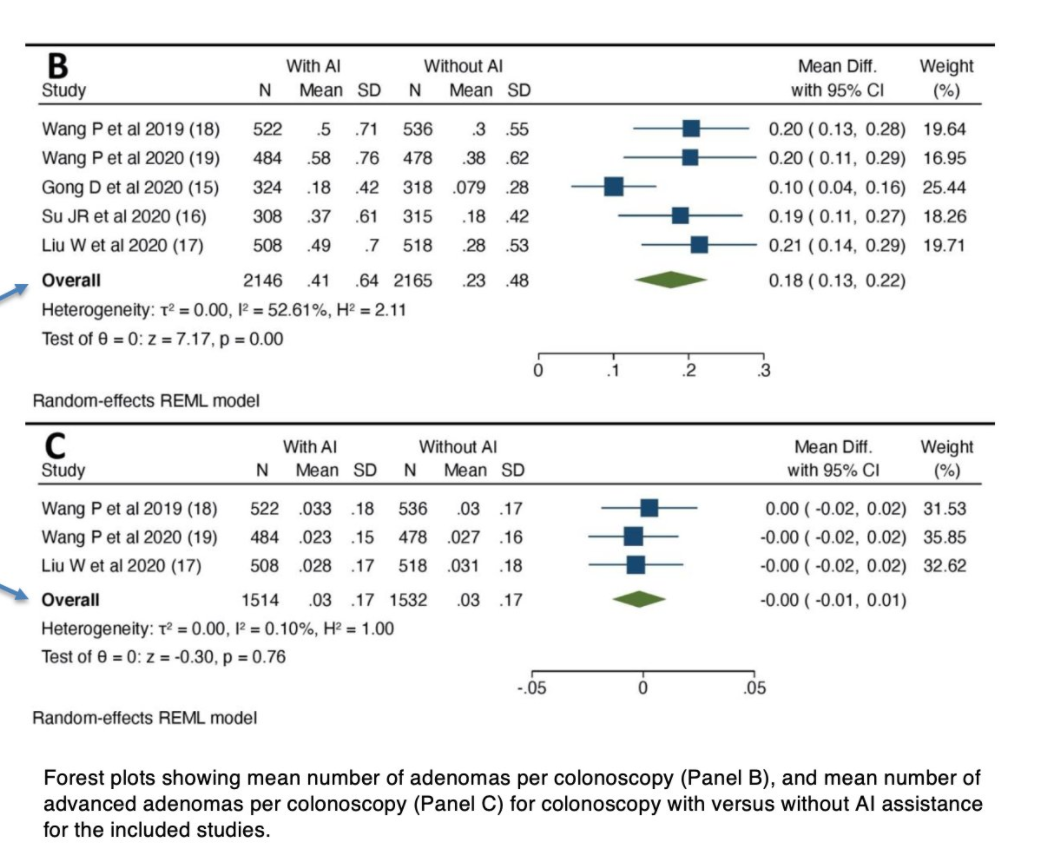 I. Barua et al., “Artificial Intelligence for Polyp Detection during Colonoscopy: A Systematic Review and Meta-Analysis,” Endoscopy, vol. 0, no. AAM, Jun. 2020, doi: 10.1055/a-1201-7165.
Fordeler med AI i klinikken
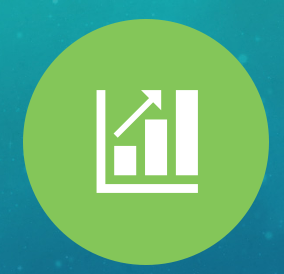 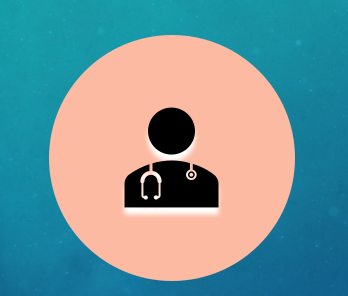 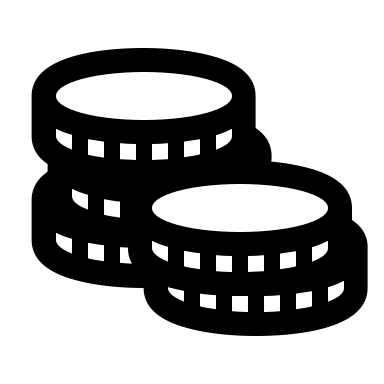 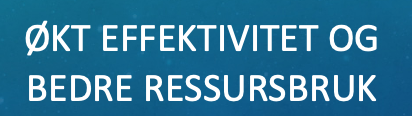 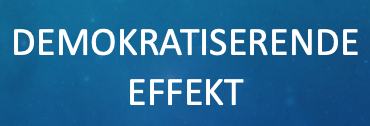 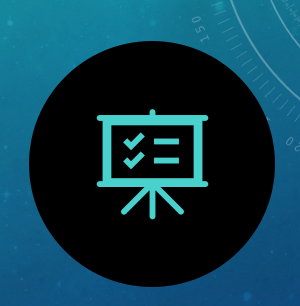 Basert på kostnadstall fra USA, Storbritannia, Japan og Norge: 
 10 millioner kroner årlig i besparelser.
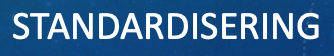 Godkjenninger av AI til klinisk bruk
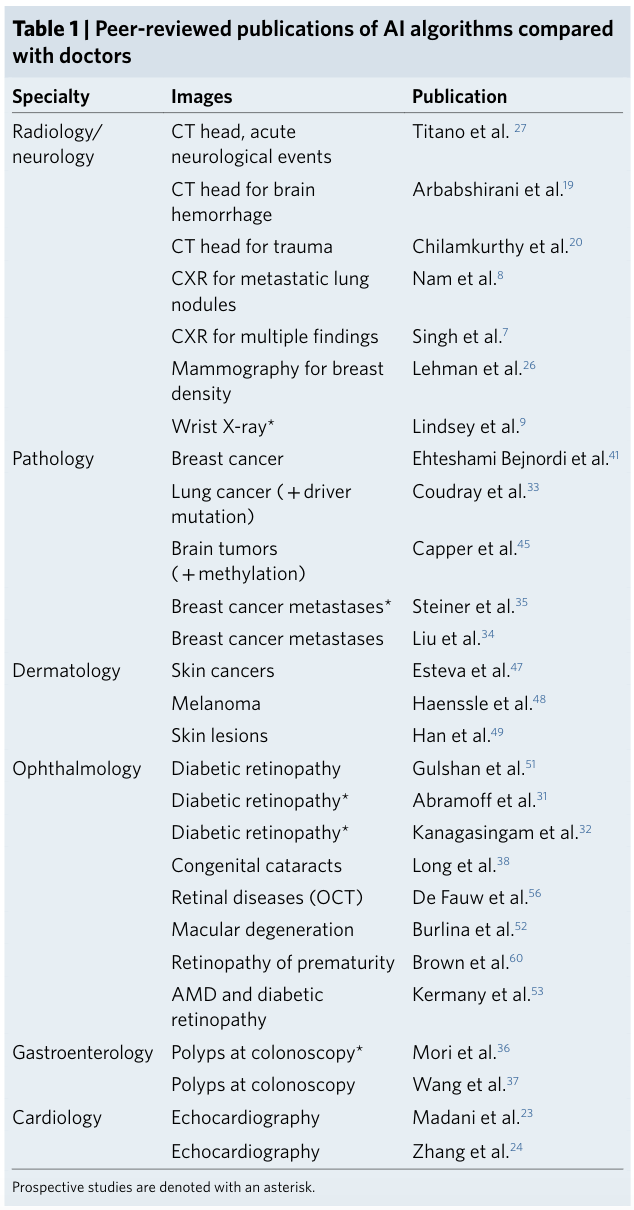 Eric J. Topol, Nature Medicine, «High-performance medicine: the convergence of human and artificial intelligence»
[Speaker Notes: Fagområdene som har flest KI-godkjenninger, er ikke nødvendigvis de samme som har flest fagfellevurderinger eller som har utført flest prospektive studier. Dette skyldes bla. at FDA ikke krever fagfellevurderinger forut for godkjenninger, men gjør interne vurderinger.]
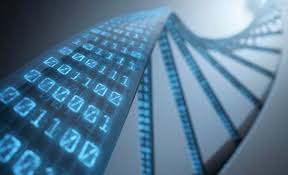 Eric Topol (Twitter)
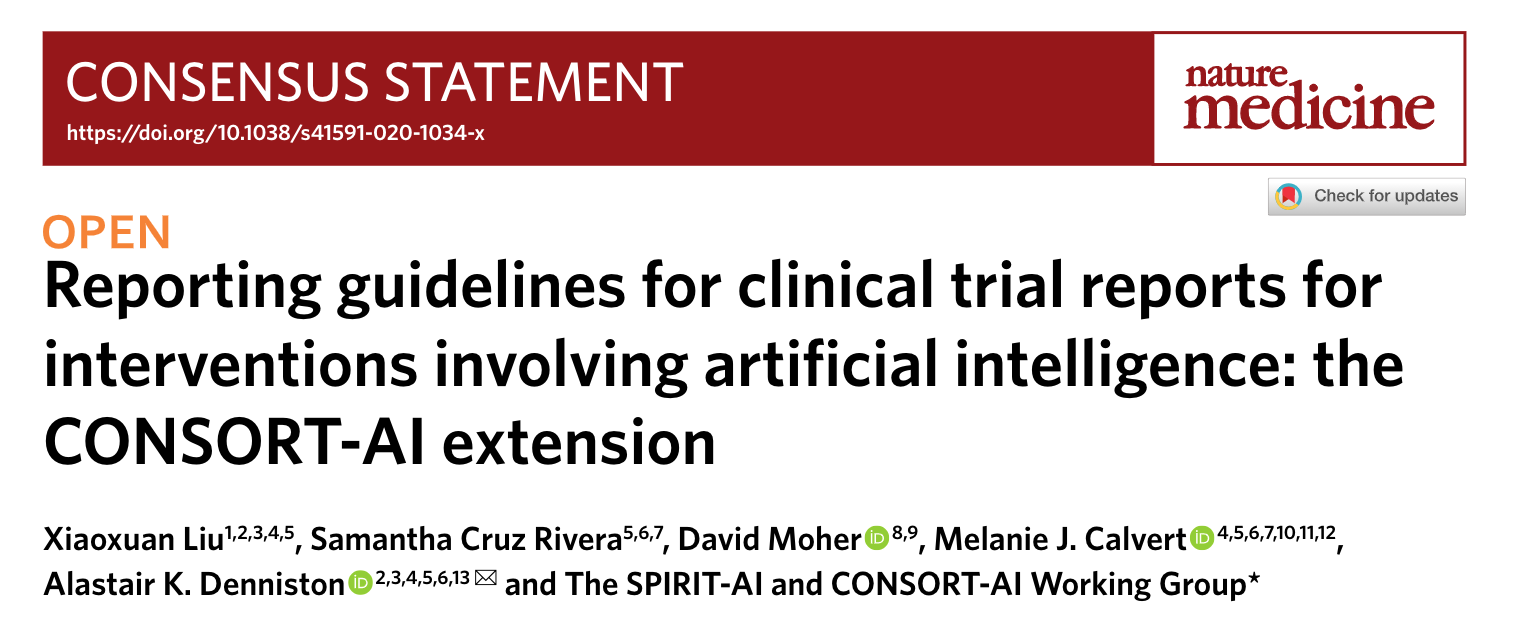 Fra algoritme til implementering i klinikken
Fremlegge evidens for dokumentert klinisk effekt
Validere algoritme på datasett 
in silico
Validering av algoritme i en ekte klinisk setting
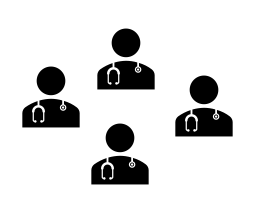 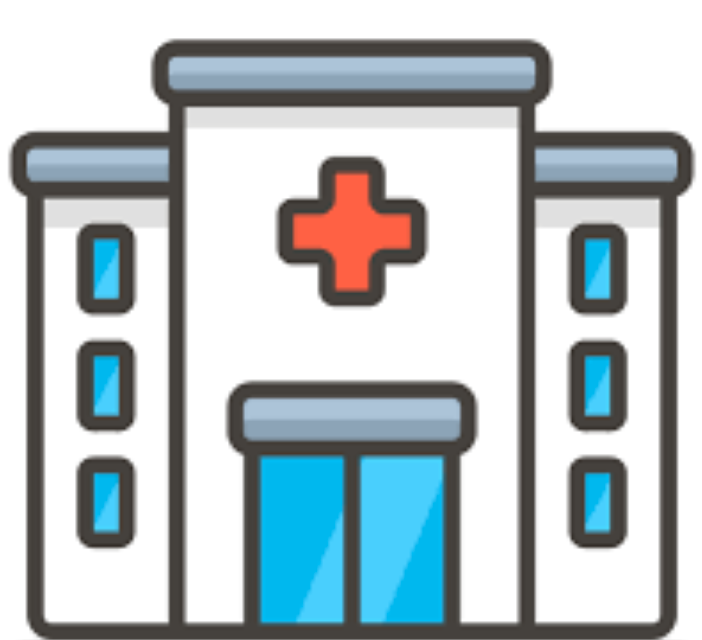 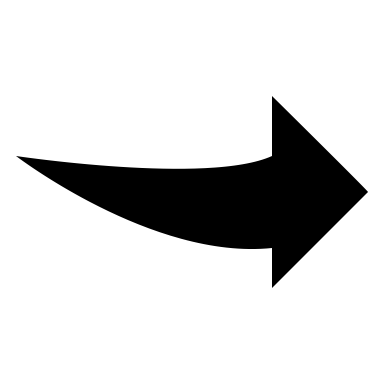 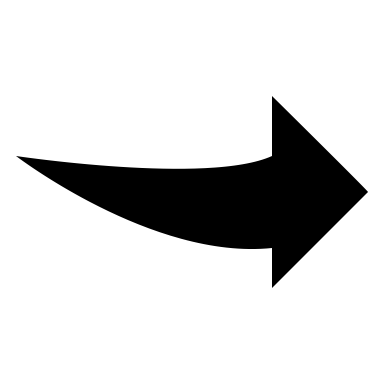 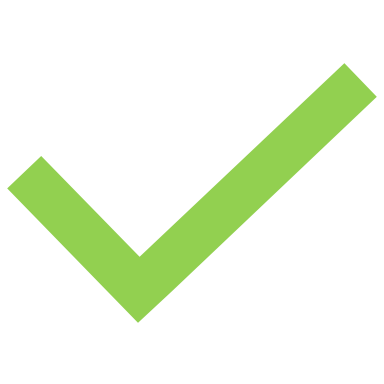 Implementering i klinisk praksis
Publisere funn for fagfellevurdering
Publisere funn for fagfellevurdering
AI og autonomi
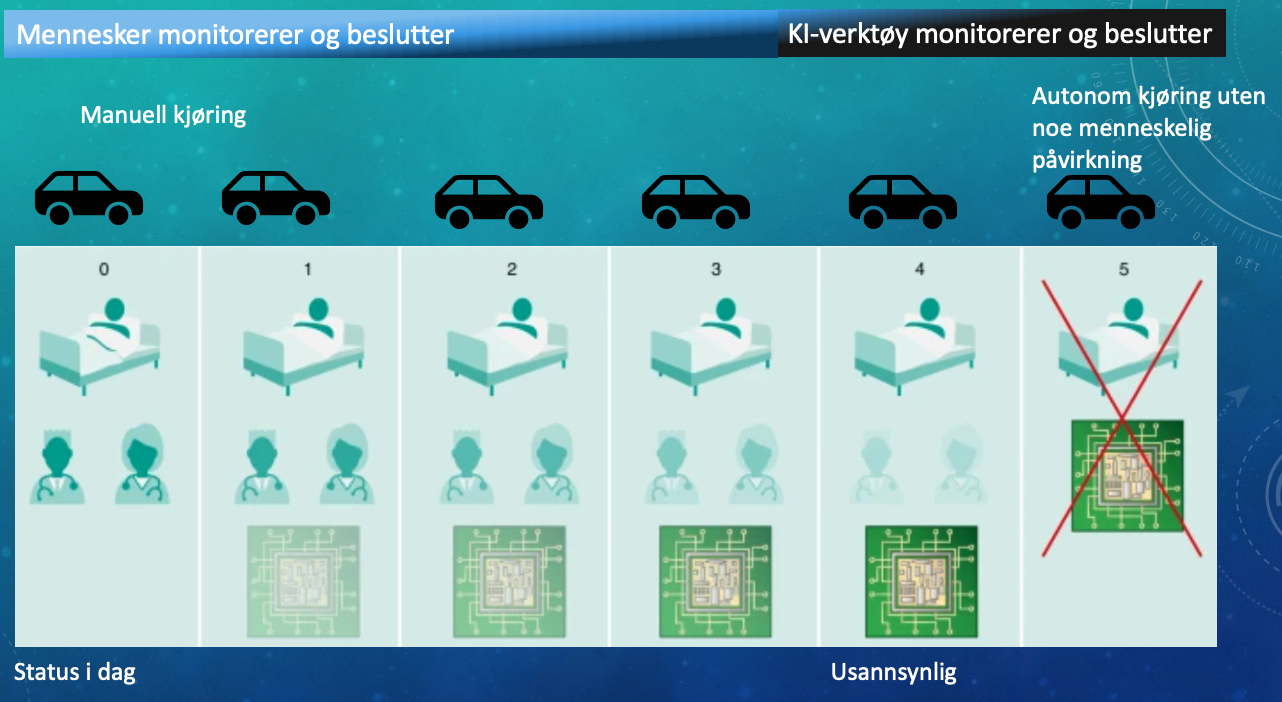 Eric J. Topol, Nature Medicine, «High-performance medicine: the convergence of human and artificial intelligence»
Hvordan kan kunstig intelligens spille legene gode?
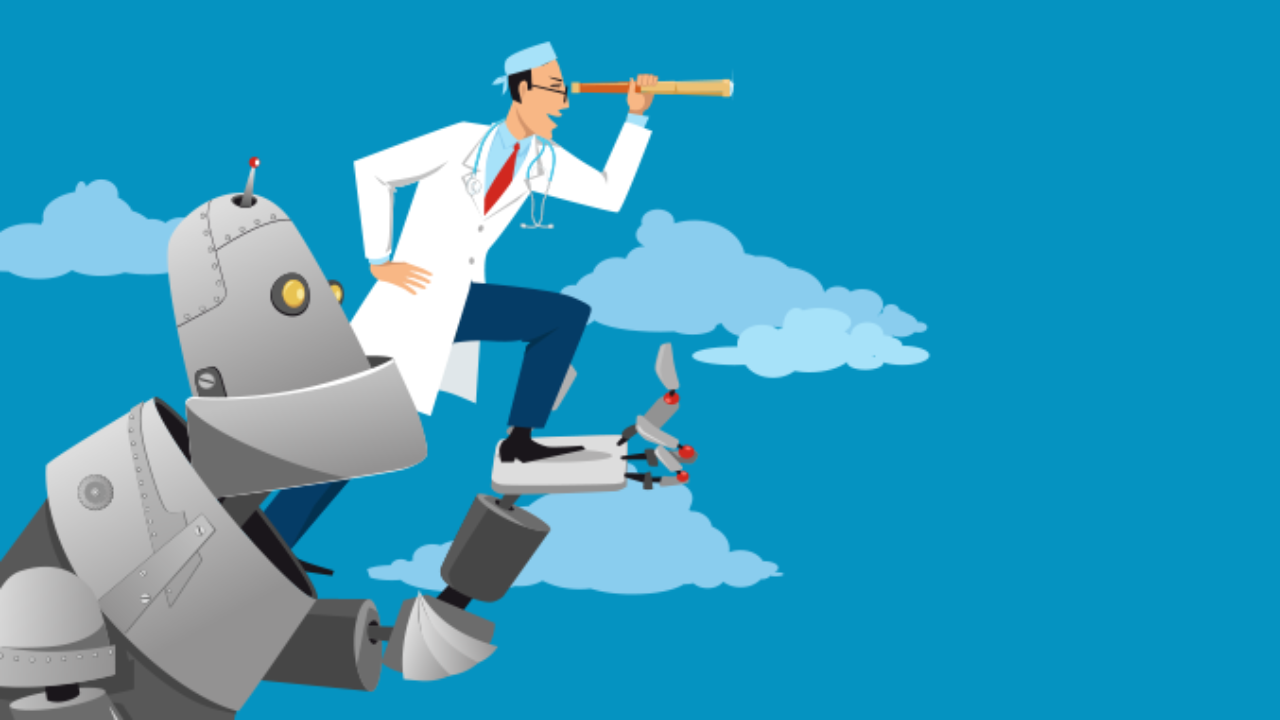 Takk for meg!Ishita.barua@medisin.uio.no
Ibarua@bidmc.harvard.edu